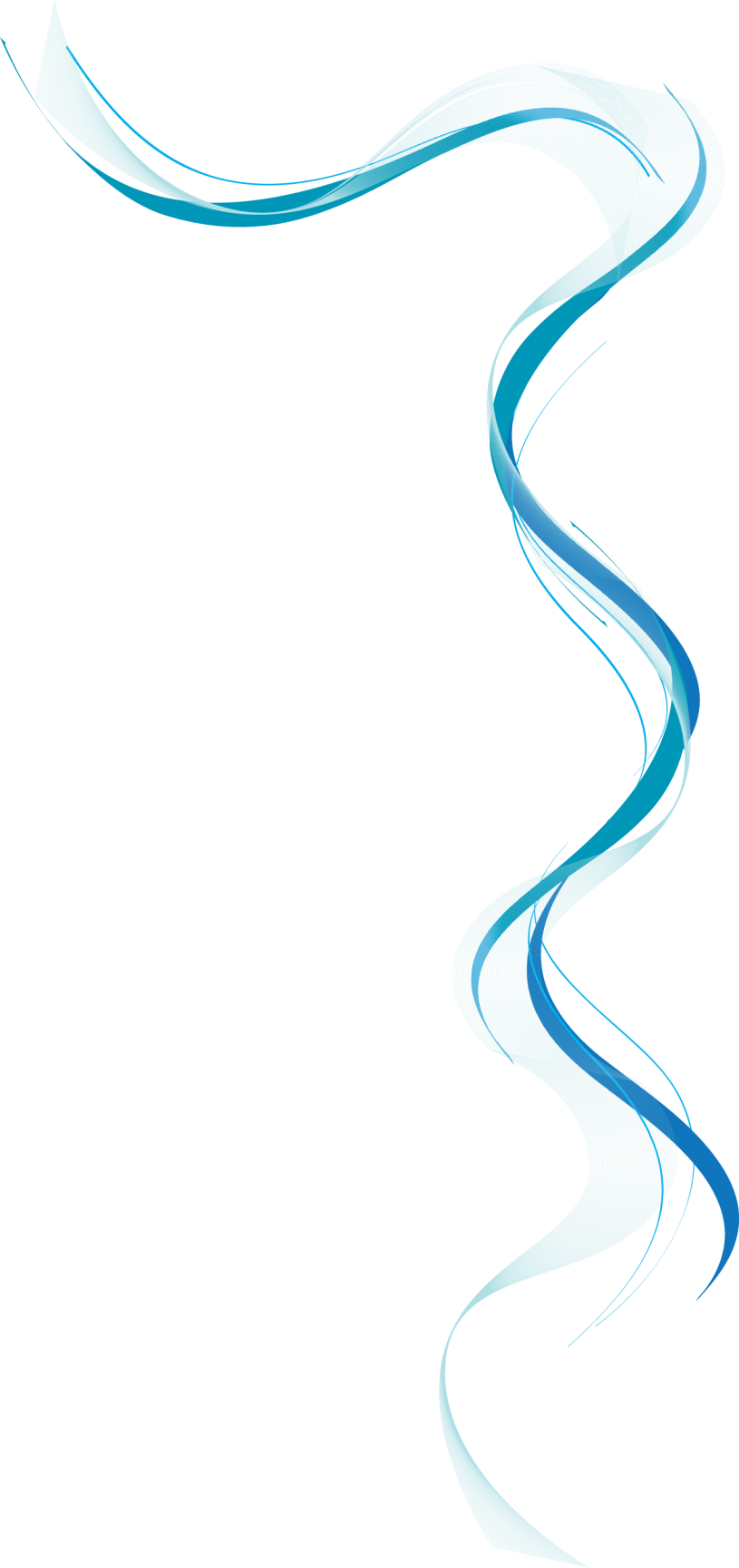 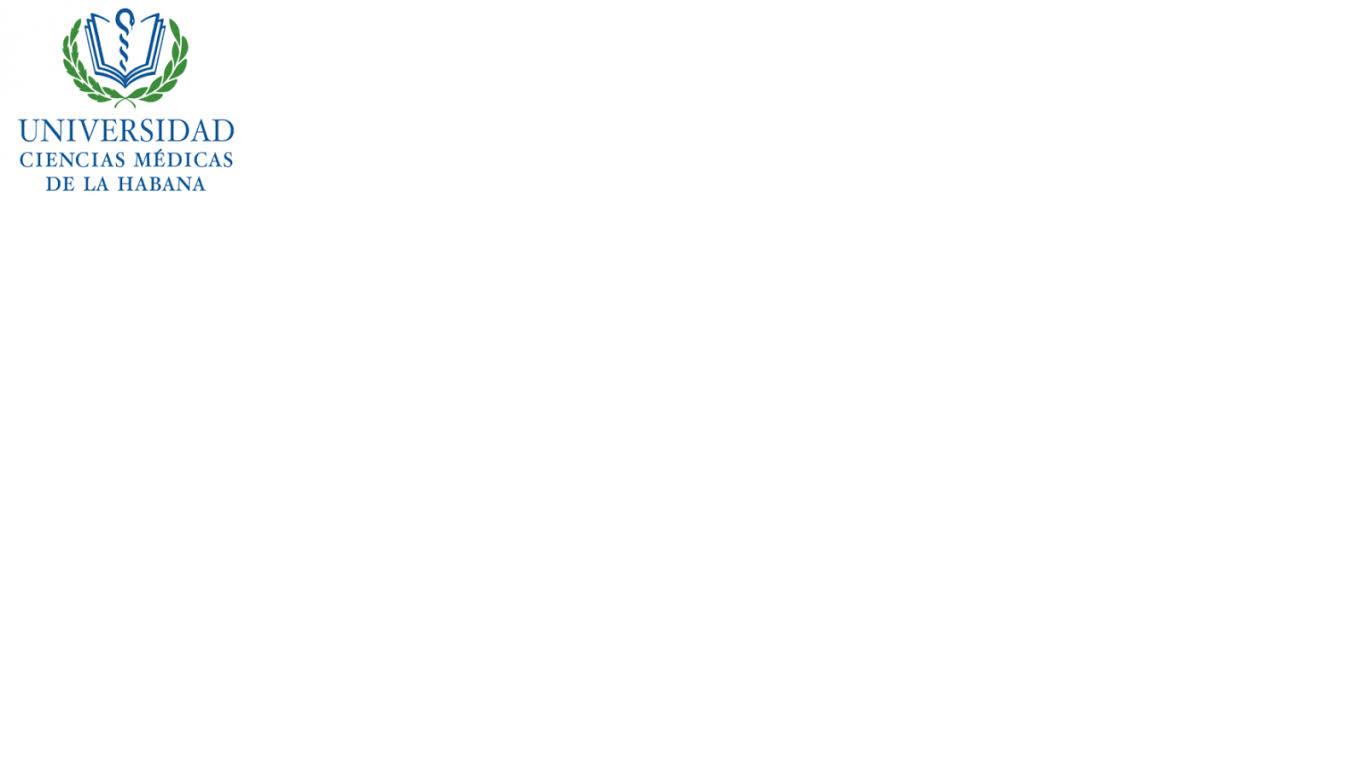 Universidad de Ciencias Médicas de La Habana.Facultad Ciencias Médicas “Gral. Calixto García”CURSO DE ESTADÍSTICA SANITARIAPARA TÉCNICOS MEDIOS EN ENFERMERÍA
TEMA I“INTRODUCCION A LA METODOLOGÍA DE LA INVESTIGACIÓN”
CONFERENCIA 1“LA CIENCIA Y LA INVESTIGACIÓN CIENTÍFICA”
Sumario:
1.1.-La Ciencia y la Actividad Científica, su importancia en las Ciencias Médicas. La investigación científica. Clasificación y etapas.
1.2.-Importancia de la base teórica o bibliografía para la investigación científica. Diferentes niveles de información. Organización de la bibliografía para la confección de un trabajo referativo
Objetivos
Identificar la importancia de la actividad científica en la profesión.
Analizar la importancia del trabajo referativo, identificar sus partes y explicarlas en un problema práctico de la profesión.
[Speaker Notes: Ofrezca una breve descripción general de la presentación. Describa el enfoque principal de la presentación y por qué es importante.
Introduzca cada uno de los principales temas.
Si desea proporcionar al público una guía, puede repetir esta diapositiva de información general a lo largo de toda la presentación, resaltando el tema particular que va a discutir a continuación.]
La Ciencia y la Actividad Científica, su importancia en las Ciencias Médicas.
¿Qué es Ciencia?
Una primera aproximación la definiría como:
«Sistema de conocimientos sobre la realidad natural y social que nos rodea, que abarca leyes, teorías y también hipótesis y se encuentra en un proceso continuo de desarrollo»
[Speaker Notes: Ciencia:
Hay muchas definiciones de ciencia, a priori, se le asocia con los conocimientos por lo que una forma preliminar de conceptualizarla puede ser:
«Sistema de conocimientos sobre la realidad natural y social que nos rodea, que abarca leyes, teorías y también hipótesis y se encuentra en un proceso continuo de desarrollo»
El hombre perfecciona continuamente su conocimiento sobre la realidad circundante actual, pasada y en cierta forma logra predecir la futura]
¿Todo conocimiento 
es científico?
Comparemos los dos tipos de conocimiento
Características del Conocimiento científico
Es único, tangible y demostrable.
Es trascendente y explicativo (porque parte de los hechos pero va más allá de los mismos al pretender demostrar sus causas y sus consecuencias) 
Es verificable (porque puede ser sometido a prueba)
Se obtiene a través de la aplicación de procedimientos detallados y rigurosos : el método científico
[Speaker Notes: el conocimiento científico es único, tangible y demostrable.
Otras características que se le pueden adjudicar al conocimiento científico son las de ser:
trascendente y explicativo (porque parte de los hechos pero va más allá de los mismos al pretender
demostrar sus causas y sus consecuencias) y verificable (porque puede ser sometido a prueba). Pero
lo que diferencia fundamentalmente al conocimiento científico del ordinario es la manera en que
ambos se obtienen. El llamado conocimiento común se obtiene de forma coyuntural, pero el
conocimiento científico se obtiene a través de la aplicación de procedimientos detallados y
rigurosos que se concretan en lo que se conoce como método científico.]
La Ciencia es, desde el punto de vista
de la filosofía marxista-leninista:
[Speaker Notes: La actividad es una categoría filosófica que se caracteriza por la relación dinámica del hombre con el mundo; mediante la actividad el hombre conoce y transforma la naturaleza.
La ciencia vista como actividad se dirige a la producción, difusión y aplicación del conocimiento.
La actividad científica dirigida a la producción de nuevos conocimientos se denomina investigación científica. Este es un proceso consciente, es decir, tiene un objetivo predeterminado y se sustenta en el método científico.

Es un proceso consciente, con un objetivo predeterminado y se sustenta en el método científico.

Durante la investigación científica se aplican métodos de investigación propios de la tarea y del objeto que se investiga, los cuales difieren y varían de una investigación a otra. No obstante, la investigación científica se caracteriza por sustentarse en un método general de la ciencia, el “Método Científico”, sin él no hay ciencia. 

La investigación científica se sustenta en “el llamado método científico que conocemos hoy como forma organizada y eficiente de obtención de conocimientos… es una adquisición de la cultura y como forma de conocimiento puede y debe estar al alcance de una proporción cada vez mayor de los sereshumanos, algún día de todos.”  Ver ilustración página 2. Una característica del conocimiento científico es la metodología por la cual se arribó al mismo.]
La investigación científica. Clasificación y etapas.
Investigación científica
La investigación científica puede definirse como un conjunto de acciones planificadas que se emprenden con la finalidad de resolver, total o parcialmente, un problema científico determinado.
La metodología de la investigación científica constituye por su parte un conjunto de métodos, categorías, leyes y procedimientos que orientan los esfuerzos de la investigación hacia la solución de los problemas científicos con un máximo de eficiencia.
[Speaker Notes: La investigación científica se reconoce como el procedimiento principal del cual se vale la ciencia para desarrollar y enriquecer su acervo de conocimientos. 

La investigación científica puede definirse como: un conjunto de acciones planificadas que se emprenden con la finalidad de resolver, total o parcialmente, un problema científico determinado. 

La metodología de la investigación científica constituye por su parte un conjunto de métodos, categorías, leyes y procedimientos que orientan los esfuerzos de la investigación hacia la solución de los problemas científicos con un máximo de eficiencia. 

Se trata pues, de las formas de aplicación consciente del método científico en la solución de problemas (o lagunas) del conocimiento.]
[Speaker Notes: Estudios exploratorios
En los estudios exploratorios se abordan campos poco conocidos donde el problema, que sólo se
vislumbra, necesita ser aclarado y delimitado. Esto último constituye precisamente el objetivo de una
investigación de tipo exploratorio. Las investigaciones exploratorias suelen incluir amplias
revisiones de literatura y consultas con especialistas. Los resultados de estos estudios incluyen
generalmente la delimitación de uno o varios problemas científicos en el área que se investiga y que
requieren de estudio posterior

Estudios descriptivos
Los estudios descriptivos se sitúan sobre una base de conocimientos más sólida que los
exploratorios. En estos casos el problema científico ha alcanzado cierto nivel de claridad pero aún se
necesita información para poder llegar a establecer caminos que conduzcan al esclarecimiento de
relaciones causales. El problema muchas veces es de naturaleza práctica, y su solución transita por
el conocimiento de las causas, pero las hipótesis causales sólo pueden partir de la descripción
completa y profunda del problema en cuestión.
En el área de la investigación clínica son habituales los estudios que describen la frecuencia de
presentación de las enfermedades, y de los diferentes cuadros clínicos y los que examinan la
asociación de características clínicas con signos radiológicos, histopatológicos, bioquímicos, etc.
La investigación descriptiva está siempre en la base de la explicativa. No puede formularse una
hipótesis causal si no se ha descrito profundamente el problema.

Estudios explicativos
Los estudios explicativos parten de problemas bien identificados en los cuales es necesario el
conocimiento de relaciones causa- efecto. En este tipo de estudios es imprescindible la formulación
de hipótesis que, de una u otra forma, pretenden explicar las causas del problema o cuestiones
íntimamente relacionadas con éstas.
Se reconocen dos tipos principales de estudios explicativos: los experimentales y los
observacionales. En los primeros el investigador utiliza la experimentación para someter a prueba
sus hipótesis. En los segundos el investigador organiza la observación de datos de manera tal que le
permita también verificar o refutar hipótesis.
En el área de la investigación clínica los estudios explicativos, experimentales por excelencia,
son los llamados ensayos clínicos; estudios especialmente concebidos para la evaluación
comparativa de procedimientos terapéuticos (ver capítulo 7).
Los estudios explicativos observacionales más conocidos también en esta área son los
especialmente dedicados a la identificación de factores de riesgo (factores predisponentes o
contribuyentes en la aparición de enfermedades). Son estudios que se valen sólo de la observación
pero conllevan un diseño muy riguroso. Entre éstos se sitúan como paradigmas los estudios de
cohorte y los estudios de casos y controles (ver capítulo 7).
Tanto los ensayos clínicos como estos dos últimos tipos de estudios explicativos necesitan de
diseños especiales en los que muy probablemente el investigador práctico necesite asesoría por parte
de personal especializado. En todo caso la investigación explicativa más profunda y rigurosa que se
realiza en el área de la clínica se vale del empleo de estos diseños.
La investigación aplicada Si el problema surge directamente de la práctica social y genera resultados que pueden aplicarse (son aplicables y tienen aplicación en el ámbito donde se realizan) la investigación se considera aplicada. Es obvio, que la aplicación no tiene forzosamente que ser directa en la producción o en los servicios, pero sus resultados se consideran de utilidad para aplicaciones prácticas. En el ámbito de la medicina clínica, las investigaciones aplicadas pueden contribuir a generar recomendaciones sobre normas de tratamiento, de métodos para diagnóstico o de medidas de prevención secundaria. Es necesario destacar que la labor del investigador (y en particular la del investigador clínico) no termina con el informe de sus resultados sino con la búsqueda de vías para la introducción de éstos en la práctica.Investigación fundamental Por otro lado, en el mismo proceso que va desde el planteamiento del problema hasta su solución -por el camino de la investigación- surgen nuevos problemas de los que a su vez pueden derivarse otros, lo que da lugar a una ramificación de aspectos en los cuales se necesita investigación. Esta ramificación en la búsqueda de conocimientos, puede situar los problemas científicos tan alejados de la situación práctica que les dio origen, que no se percibe ya la relación entre el problema práctico y su solución. En este caso, en que una investigación se realiza con el ánimo de encontrar un nuevo conocimiento pero no puede precisarse la relación de éste con un problema de la práctica social, se dice que se está ante un estudio de tipo fundamental. De modo que la definición de la investigación fundamental se centra en el hecho de que en ésta, la búsqueda de un nuevo conocimiento no conduce obligatoriamente a la solución de problemas científicos relacionados con la práctica social. En cuanto a este tipo de investigación es necesario añadir que, en las condiciones de la investigación en nuestro centro -vinculado directamente a los servicios de la atención médicaresultaría excepcional que se planteara la realización de una investigación fundamental y por tal motivo no consideramos útil profundizar en cuestiones teórico-metodológicas relacionadas con este tipo de estudio.METODOLOGÍA DE LA INVESTIGACIÓN. ELEMENTOS BÁSICOS PARA LA INVESTIGACIÓN CLÍNICAInvestigación fundamental-orientada Para algunos autores existe además un tipo de investigación que no puede considerase aplicada ni fundamental a la que denominan fundamental-orientada. Se trata de estudios que se originan de problemas cuya vinculación con la práctica es sólo indirecta y cuyos resultados no tienen una aplicación inmediata en la misma pero conducen hacia otros que la tienen. En el área de la medicina clínica la investigación aplicada es la más frecuente. En la propia práctica asistencial se generan preguntas e hipótesis que deben ser abordadas mediante estudios cuyos resultados serán aplicables en el propio trabajo asistencial. Hoy en día se conoce como Epidemiología Clínica a la rama de la medicina que estudia las diferentes formas de conducir estudios en el área de la medicina asistencial para responder científica y eficientemente los problemas relacionados con la toma de decisiones en este campo.Los trabajos de desarrollo y la evaluación de tecnología Por otro lado existe un tipo de investigación enmarcado en el segundo eje de clasificación cuya realización resulta frecuente e importante en nuestro medio; se trata de los llamados trabajos dedesarrollo. Según se acepta, un trabajo de desarrollo es principalmente un estudio dedicado acompletar, desarrollar y perfeccionar nuevos materiales, productos o procedimientos. Se incluyen aquí los trabajos de montaje de nuevas técnicas de laboratorio cuya complicada naturaleza requiere de un trabajo minucioso y profesional donde a menudo se necesitan conocimientos muy especializados y donde el investigador muchas veces incluye innovaciones propias. También se incluyen aquí los trabajos dedicados al perfeccionamiento de la tecnología instalada. La Asociación Nacional e Innovadores y Racionalizadores (ANIR) tiene a su cargo, en nuestro país, el control, promoción y el estímulo a los trabajos de este tipo. Muchos trabajos de desarrollo se acompañan de una evaluación práctica de los resultados. La técnica montada o la tecnología diseñada o perfeccionada requieren de una evaluación con datos en el contexto donde van a ser aplicadas. Esta segunda fase de un trabajo de desarrollo conlleva a menudo un estudio investigativo que debe regirse por iguales patrones metodológicos que cualquier investigación con la peculiaridad de que en este caso el problema científico se reduce a conocer lavalidez y confiabilidad de la técnica o cuantificar los beneficios que produce y la repercusión que ha tenido su introducción en la práctica. Los trabajos de evaluación tecnológica, que sin dudas pueden enmarcarse entre los trabajos de desarrollo, están ganando interés en el ámbito científico. El avance tecnológico requiere de evaluaciones frecuentes de nueva tecnología. Asimismo, los países que importan nueva tecnología se ven obligados a evaluar el resultado de esa importación con estudios que hoy se conocen como de costo-beneficio o costo-efectividad.
Igualmente la evaluación de los resultados de la aplicación de tecnología importada implica conocer la destreza y habilidad de sus manipuladores en comparación con los de los países exportadores.Cabe añadir, en cuanto a la clasificación de las investigaciones, que no siempre una tarea investigativa puede situarse totalmente dentro de un tipo dado. La delimitación de la forma y alcance de una investigación depende de cuestiones tales como recursos, tiempo, experiencia de los investigadores, etc. Algunas tareas pueden ser complejas y abarcan, por ejemplo, aspectos descriptivos y aspectos explicativos, otras pueden dar origen a resultados con aplicaciones prácticas directas e indirectas. El conocimiento de los distintos tipos de investigaciones permite, no obstante, ayudar al investigador a situar su problema particular cerca de uno u otro tipo y orientar así sus propios esfuerzos investigativos.]
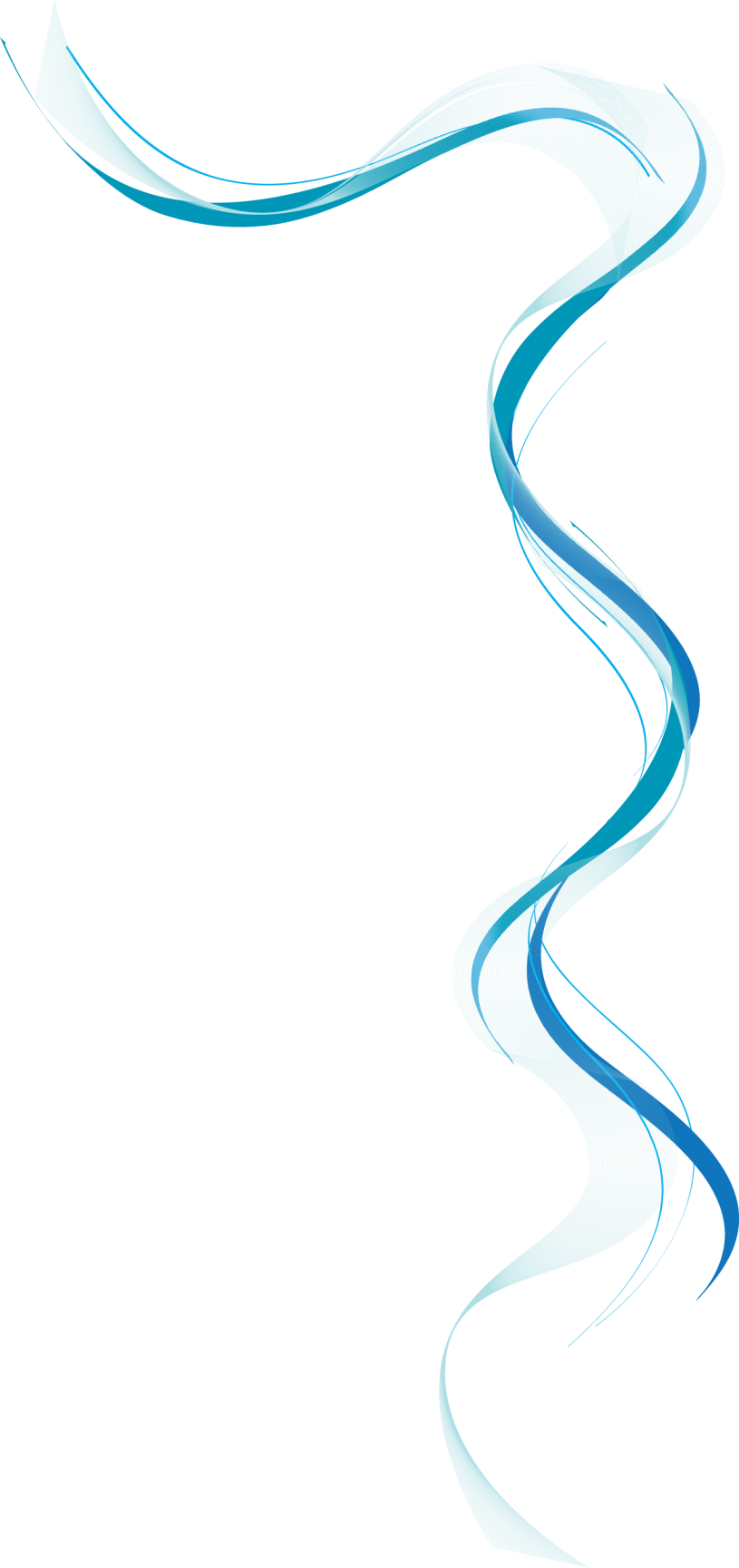 ESTUDIOS EXPLORATORIOS
En los estudios exploratorios se abordan campos poco conocidos donde el problema, que sólo se vislumbra, necesita ser aclarado y delimitado. 
Las investigaciones exploratorias suelen incluir amplias revisiones de literatura  y consultas con especialistas. 
Los resultados de estos estudios incluyen generalmente la delimitación de uno o varios problemas científicos en el área que se investiga y que requieren de estudio posterior
Tipos de investigaciones en el campo de la salud
La biomédica, que se ocupa de las condiciones, los procesos y los mecanismos de la salud y la enfermedad en las personas, a nivel individual.
 La clínica, que se enfoca primordialmente hacia el estudio de la eficacia de las respuestas preventivas, diagnósticas y terapéuticas que se aplican a la persona.
La de la salud pública, que se ocupa tanto de la investigación que se realiza en el nivel poblacional como en la esfera de la organización de los servicios y sistemas de salud.
¿Qué significa la palabra método?
MODO EN QUE SE ACTÚA  PARA  CONSEGUIR UN PROPÓSITO
El método científico es el modo de actuar de la ciencia, empleado en el proceso de la investigación científica para obtener conocimiento científico
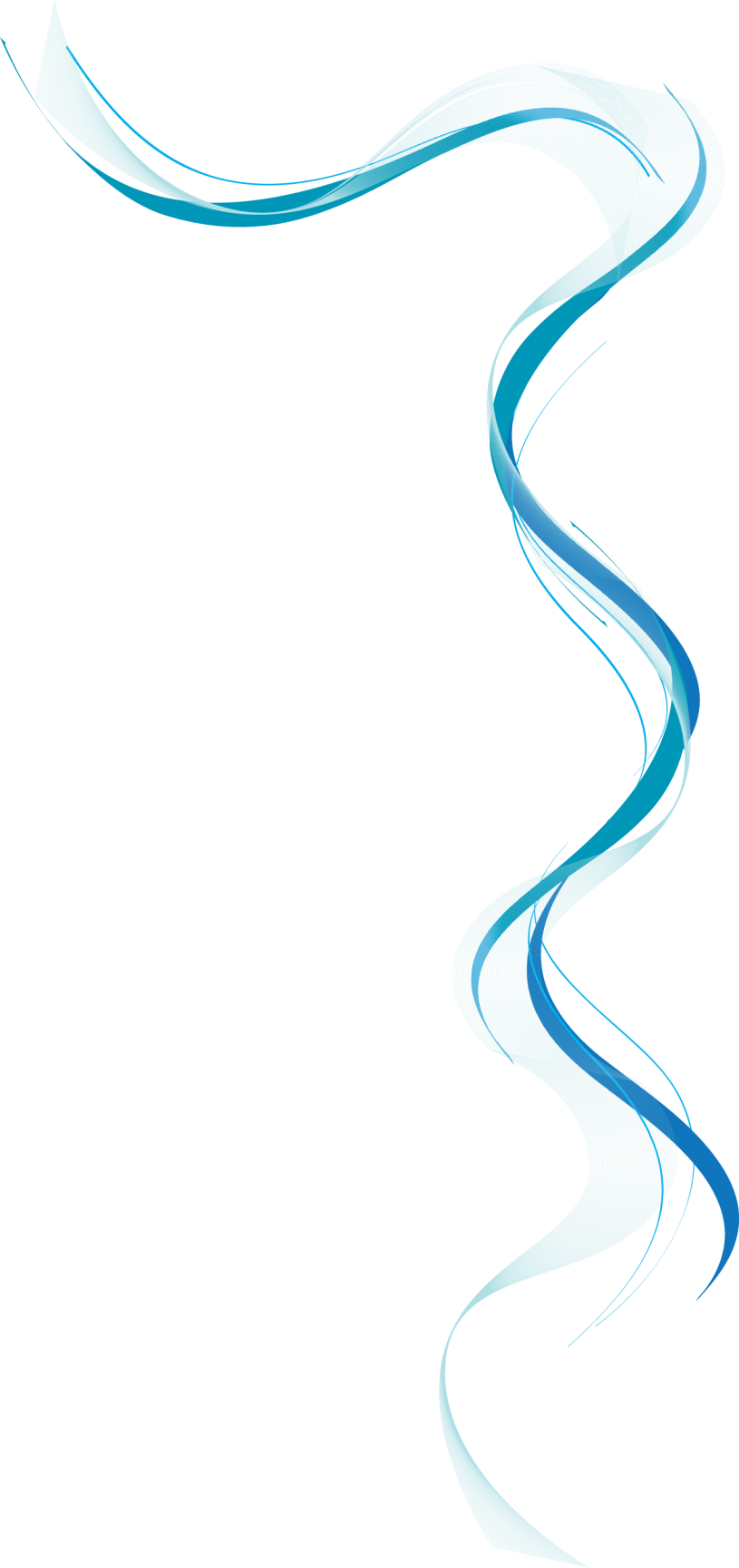 MÉTODO CIENTIFICO

El método científico o método general de la ciencia, se ha definido como una: 

«Regularidad interna del pensamiento humano, empleada de forma consciente y planificada, como instrumento para explicar y transformar el mundo»
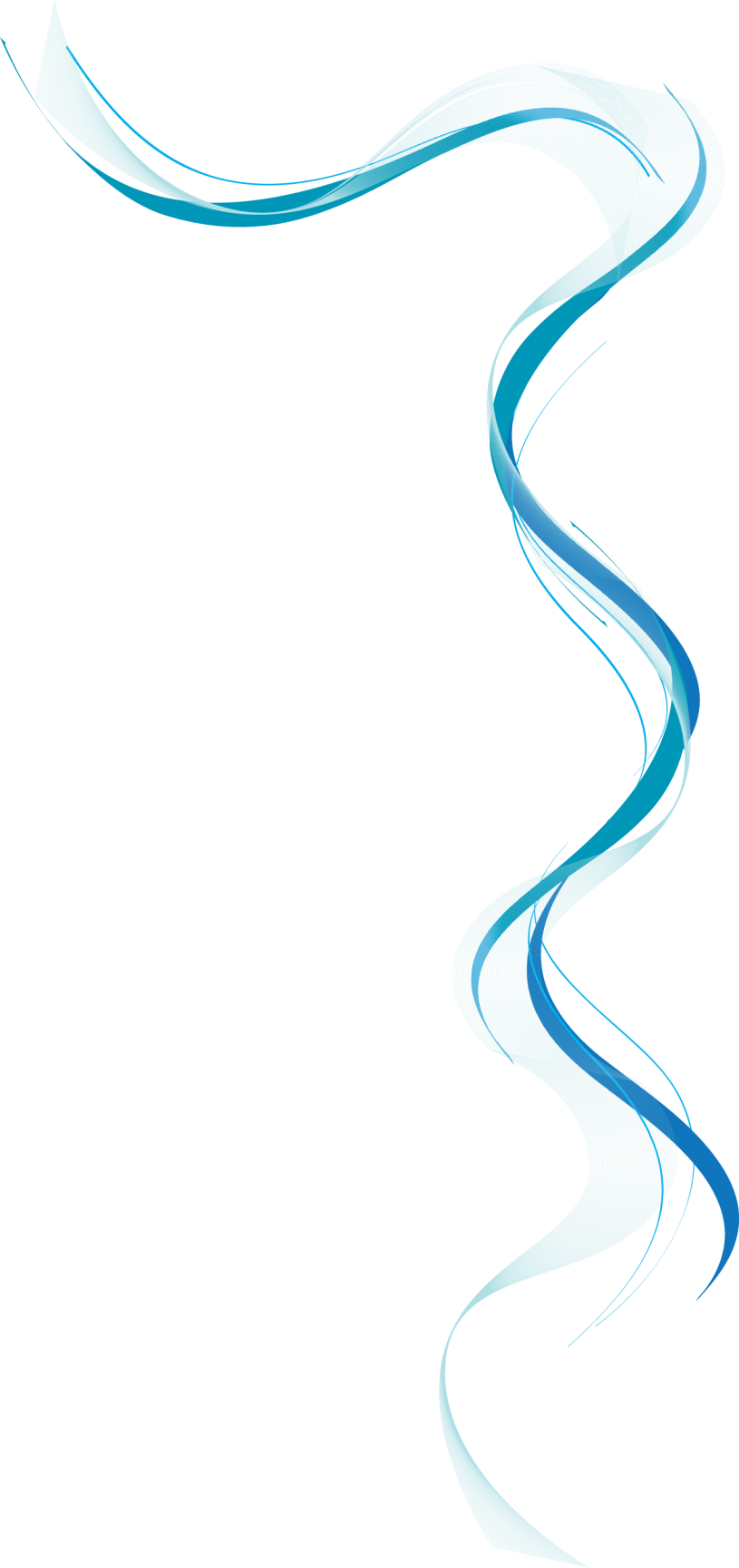 Etapas del Método Científico
Observación
Es la captación por nuestros sentidos de todo lo que podemos conocer acerca de un hecho científico que sea objeto de estudio. 
En la misma se emplean instrumentos y otros recursos.
La observación debe ser: 
Acuciosa
Precisa
Cuidadosamente planeada
Hipótesis
Se plantean suposiciones, proposiciones o  interrogantes, basadas en premisas. 
Se busca explicar las relaciones existentes entre los hechos y procesos observados. 
Está destinada a ser probada por la comprobación de los hechos.
Verificación
Es la parte del método científico que te permite comprobar tu hipótesis.
Es someter a prueba las predicciones (hipótesis), en base a posteriores observaciones o experimentos. 
Comprobación en la práctica de la hipótesis, siendo la práctica el único criterio demostrativo de la verdad
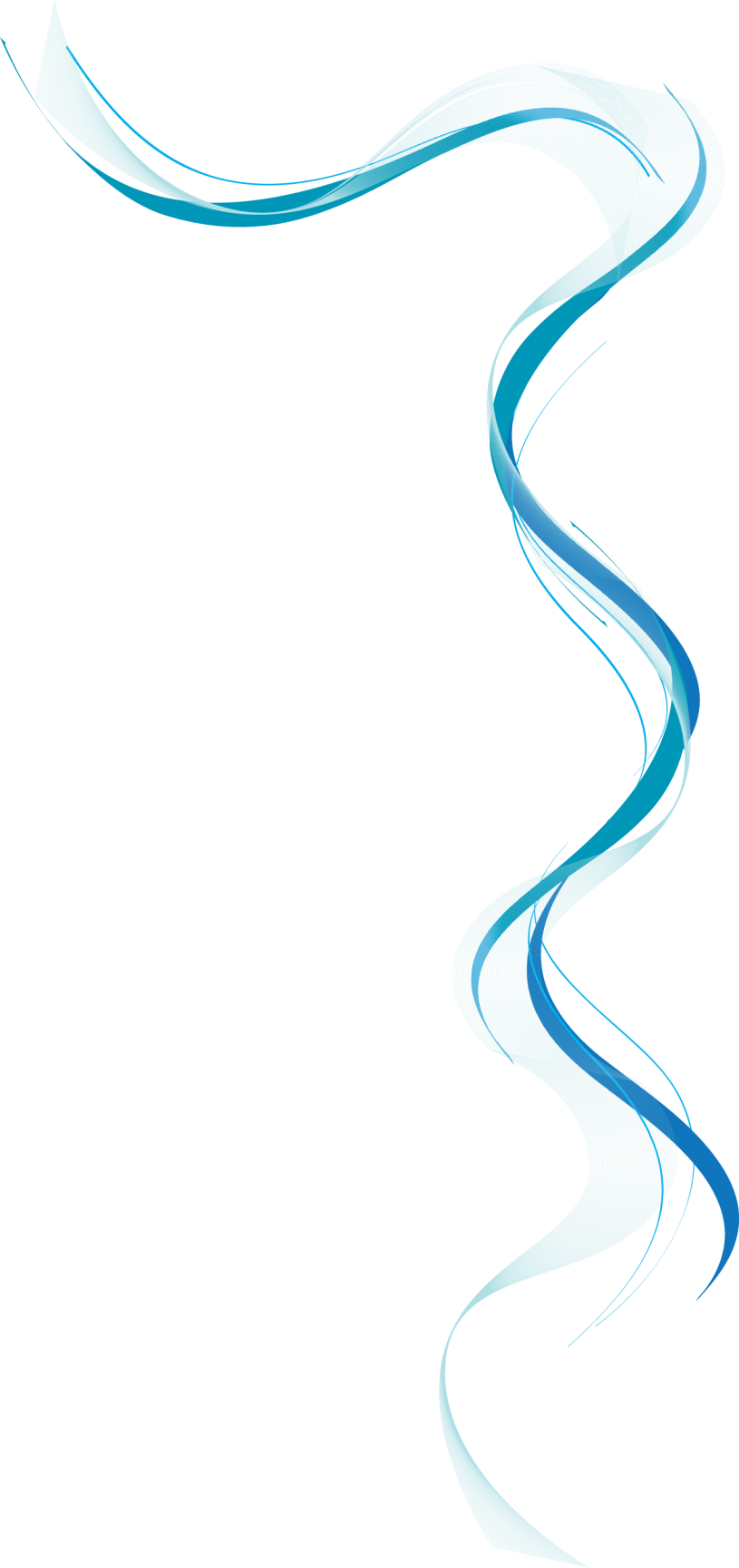 MÉTODO CLÍNICO

Método científico dirigido al estudio de las particularidades de salud y enfermedad de cada paciente
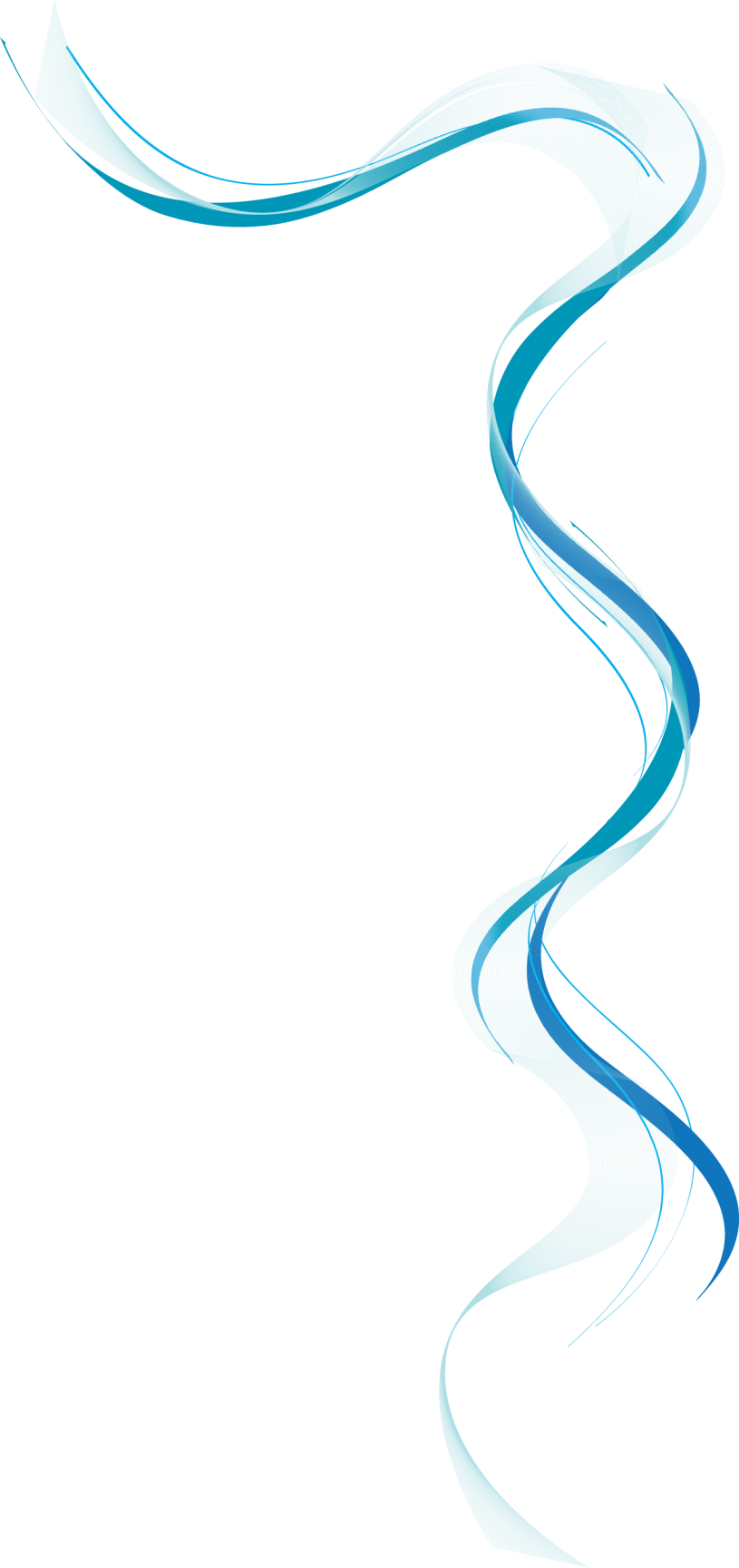 MÉTODO EPIDEMIOLÓGICO

Método científico dirigido al estudio de los problemas de salud y enfermedad de las poblaciones humanas.
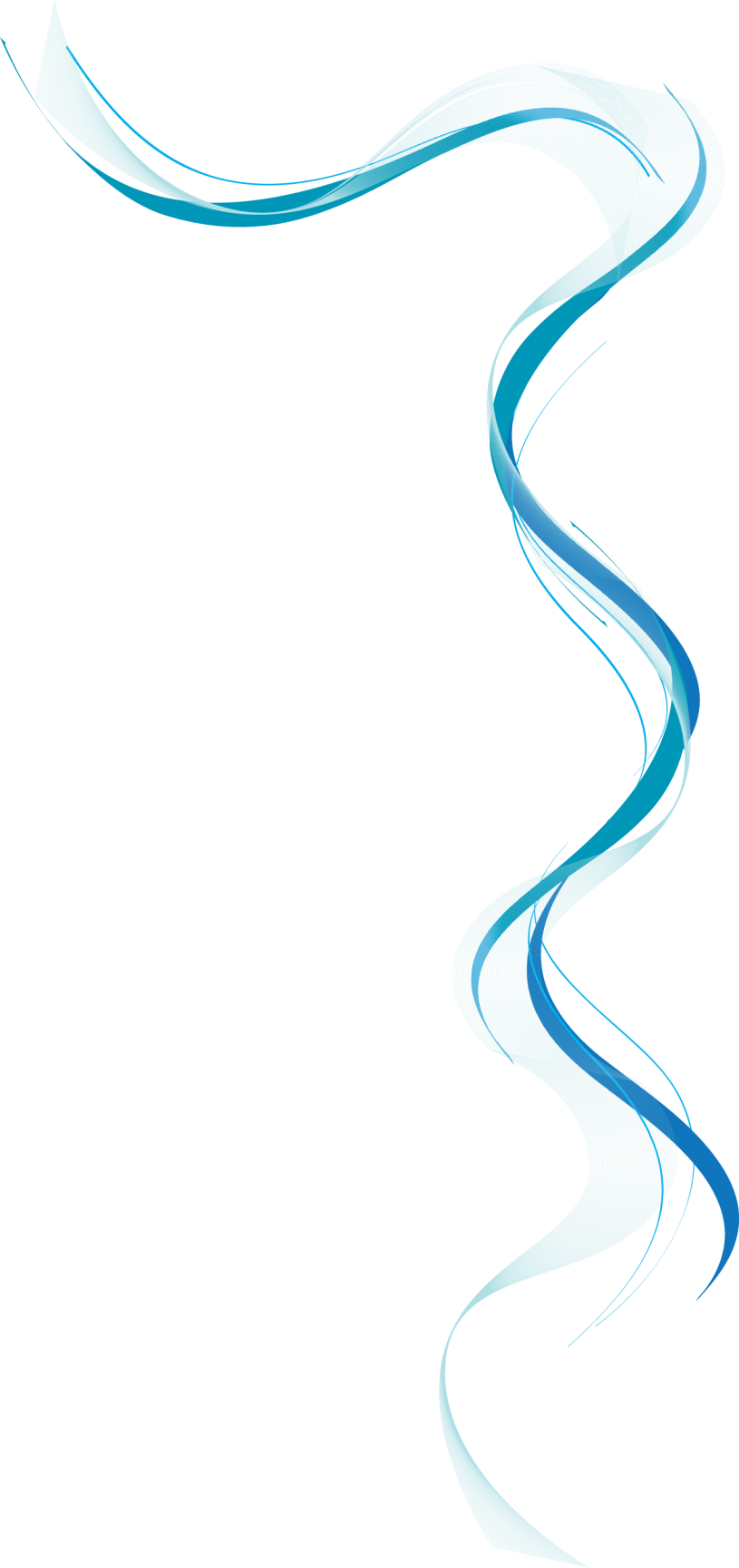 PROCESO DE ATENCIÓN DE ENFERMERÍA

Método científico de la práctica asistencial de enfermería que permite prestar los cuidados de una forma racional, lógica y sistemática.
ETAPAS DEL PROCESO DE ATENCIÓN  DE ENFERMERÍA Valoración, Diagnóstico, Planificación, Ejecución, Evaluación
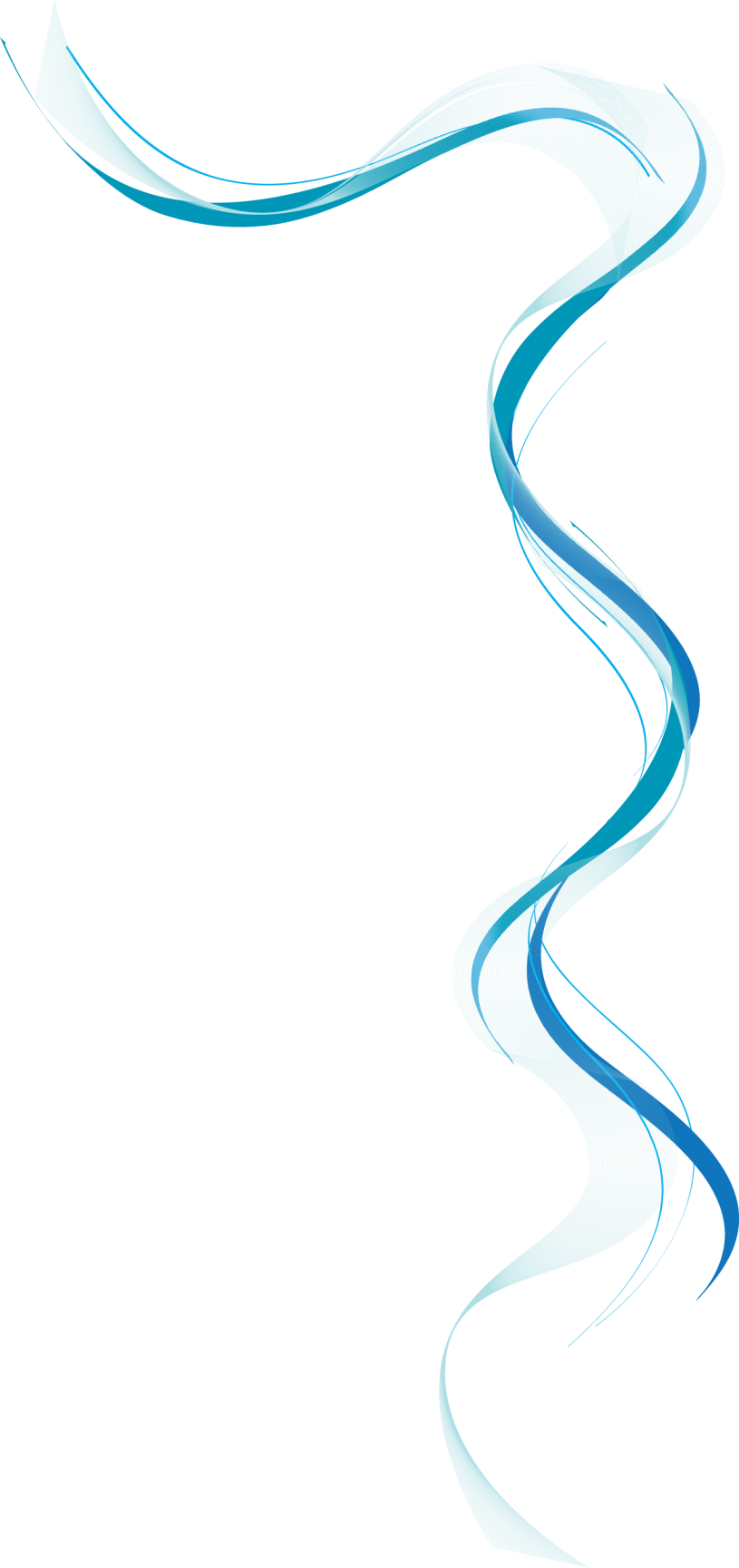 MÉTODO ESTADÍSTICO
Método científico aplicado el conjunto de procedimientos y técnicas empleadas para recolectar, organizar y analizar datos, los cuales sirven de base para tomar decisiones en las situaciones de incertidumbre que plantean las ciencias sociales o naturales.
ETAPAS DEL MÉTODO ESTADÍSTICO: 
Planificación de la investigación, Recolección de la información, Elaboración de los datos, Análisis e interpretación
APLICACIÓN DE LA ESTADISTICA EN LAS CIENCIAS MEDICAS Permite establecer pautas sobre la evolución de las enfermedades y los enfermos, los índices de mortalidad asociados a procesos morbosos, el grado de eficacia de un medicamento.
Conclusiones:
1. El conocimiento científico es inagotable y su 
principal fuente es el propio conocimiento 
existente de la realidad objetiva.
2. Para investigar se aplica el método científico 
que consta de tres etapas: observación, hipótesis 
y verificación.
3. Para abordar la enfermedad al nivel individual
 se usa el método clínico. 
4. Ante un problema de salud comunitario, se 
aplica el método epidemiológico.
5. El Análisis  de la Situación de Salud es la 
investigación fundamental en la APS.
Importancia de la base teórica o bibliografía para la investigación científica. Diferentes niveles de información.
¿Qué es la información científica?
Fuentes confiables de Información: Los documentos científicos
Documentos Primarios:
Libros
Monografias
Actas de congresos científicos, conferencias y relatorías
Ediciones oficiales y departamentales
Publicaciones periódicas
Publicaciones seriadas
Los preprints y los reprints
Documentos inéditos
Fuentes confiables de Información: Los documentos científicos
Documentos secundarios

Revistas referativas
Obras de referencia
Base de datos
Video científico
Uso de las tecnologías en la búsqueda de información.
¿Qué son los Buscadores deinformación científica confiable?
Son sitios Web que posibilitan llegar a los lugares donde reside la información que se quiere encontrar. Usualmente, los buscadores presentan al usuario un formulario en el que se introducen los términos de búsqueda y opciones para precisar mejor lo que se pretende obtener.  Por la forma que buscan la información se clasifican en:
Motores de Búsqueda
Directorios o Índices
Metabuscadores
BUSCADORES EN EL SISTEMA DE INFORMÁTICA  MÉDICA (INFOMED)
[Speaker Notes: Motores de búsqueda, metabuscadores y buscadores temáticos que resultan de interés (tomados de la marquesina de la BVS):

Ebsco: Base de datos referencial que ofrece textos completos, índices y publicaciones periódicas académicas que cubren diferentes áreas de las ciencias y las humanidades. Sus colecciones están disponibles en EBSCOhost, un sistema de referencias en línea que combina contenido de calidad con herramientas de búsqueda y recuperación de información. Acceso: http://search.epnet.com
Hinari: El programa HINARI establecido por la OMS junto con las mayores editoriales, facilita el acceso a una de las más extensas colecciones de literatura biomédica y de salud, a los países en vías de desarrollo. Acceso: http://extranet.who.int/hinari/es/journals.php
PERii: Programa de International Network for the Availability of Scientific Publications (INASP), que apoya esfuerzos locales para producir, difundir y conocer información académica. A través de este programa, los usuarios de nuestra red de salud pueden consultar importantes revistas biomédicas no accesibles de otra manera. Acceso: http://bvscuba.sld.cu/perii/
SciELO Cuba: Biblioteca de revistas científicas electrónicas de Cuba. Forma parte del proyecto regional SciELO, coordinado por el Centro Latinoamericano y del Caribe de Información en Ciencias de la Salud de Brasil (Bireme). Acceso: http://scielo.sld.cu
SciELO regional: Sitio para la publicación electrónica cooperativa de revistas científicas en Internet. Es un modelo especialmente desarrollado para responder a las necesidades de la comunicación científica de los países en desarrollo, particularmente de América Latina y el Caribe. Acceso: http://www.scielo.org
PLoS Medicine: Revista de acceso abierto y revisada por pares, publicada por Public Library of Science. Aborda los principales determinantes ambientales, biológicos, sociales y políticos de la salud. Acceso: www.plosmedicine.org/home.action
Pubmed Central: Archivo de acceso abierto para el depósito y preservación de la literatura biomédica y de las ciencias de la vida, perteneciente al Instituto Nacional de Salud de los Estados Unidos. Acceso: http://www.ncbi.nlm.nih.gov/pmc
Biomed Central: Editorial especializada en ciencia, tecnología y medicina, pionera en el modelo de publicación de acceso abierto. Todos los artículos de sus 207 revistas son sometidos a una rigurosa revisión por pares y publicados inmediatamente. Forma parte de Springer Science+Business Media. Acceso: http://www.biomedcentral.com/
DOAJ: Directorio de revistas científicas y académicas según el modelo de acceso abierto. Están sujetas a un criterio de selección que avala su contenido, son revisadas por pares y garantizan la periodicidad de su publicación. Pertenece a Lund University Libraries. Acceso: http://www.doaj.org/doaj?func=subject&cpid=20 
Free Medical Journals: Servicio de Amedeo, The Free Medical Literature Guide, que ofrece acceso libre al texto completo de importantes revistas biomédicas. También contiene monografías biomédicas y brinda servicios de actualización. Hospedado por Flying Publisher. Acceso: http://www.freemedicaljournals.com/fmj/ESP.HT
Medicc Review: Esta revista tiene la misión de dar a conocer los logros del sistema de salud cubano a la comunidad médica internacional. Publica políticas de Salud Pública, programas, investigaciones y resultados, para apoyar el acceso equitativo de todos a servicios médicos de calidad. Fue fundada en 1999 por Medical Education Cooperation with Cuba (MEDICC), se publica de forma trimestral, con acceso abierto y es revisada por pares. Acceso: http://www.medicc.org/mediccreview/
Revistas médicas cubanas: Acceso a publicaciones seriadas especializadas en biomedicina y ciencias de la salud, producidas por editoriales cubanas. Incluye revistas con certificación CITMA y otras que aun no cuentan con este certificado. Brinda además, acceso a la colección de revistas SciELO Cuba. Acceso: http://bvscuba.sld.cu/revistas-medicas-cubanas/

Fuente: Colectivo de Autores. «Estilo de Presentación de Investigaciones Científicas (Normas EPIC)»  Edición Especial Revista 16 de abril, año 2014, La Habana, págs. 11-13.]